Wel come
Teachers Identity
Md:Saidur Rahman ,AssistantTeacher ,
65no Dhullbari Govt.Primary.School
Sadar ,Tangail .
Lesson  Identity
Class:One
Sub:EnglishUnit:10
Lesson: 1-3.
Learning Outcomes
By the end of the lesson students will be able to
Be familiar with English sound by listening to common English word.
Follow simple commands and instructions
Enjoy the rhythm and music of simple rhymes.
Recite rhymes individualy.
Lets see a video
Todays Lesson
Rhyme
Look Left Look right
Teachers recitation
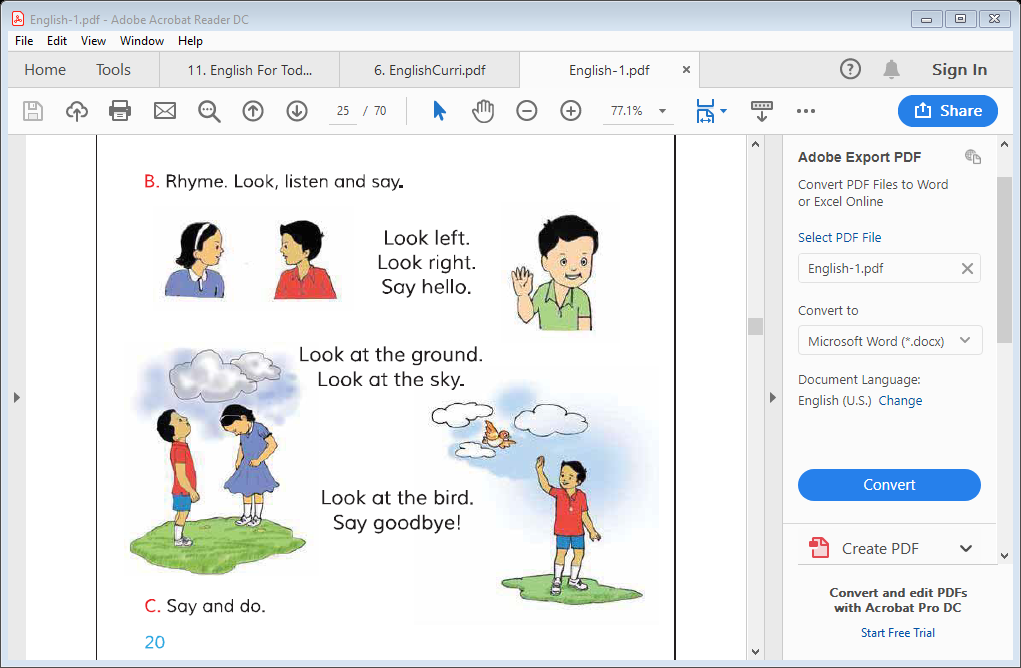 Students recitation along with teacher
Students recitaion in groups and pairs
Students recitation  individually
New words
Left
Right
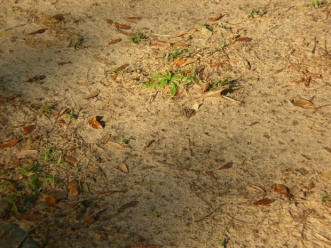 Ground
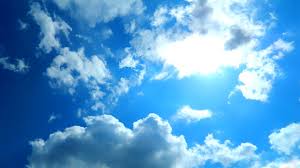 Sky
Bird
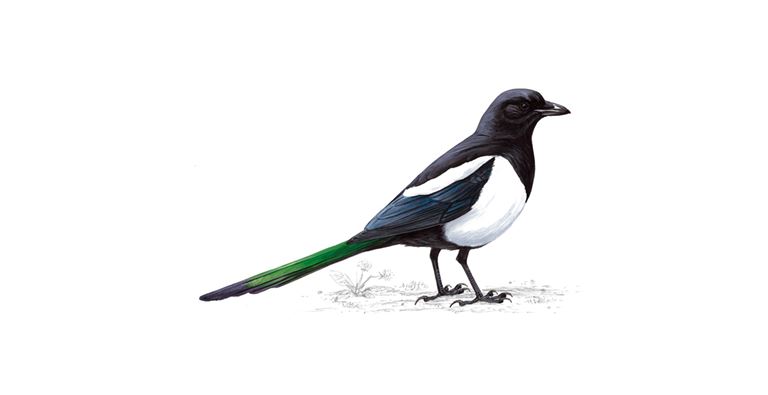 Task
Matching the words with the picture
Home work
Recite rhyme with activities.
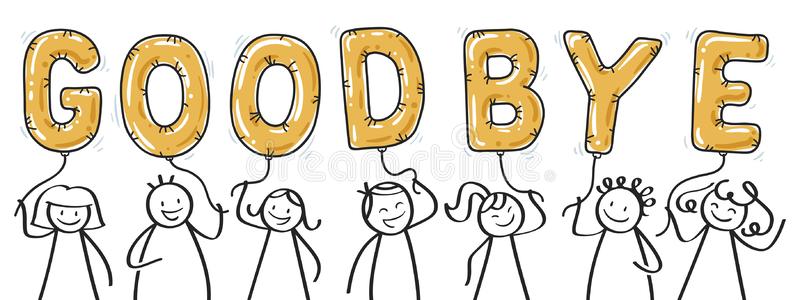